How the West was Won?
Unit VI: The Gilded Age 1866-1898
Essential Question: How did rapid mechanization in industrial and agriculture American society transform the United States and bring it into the modern age?
Students Can: 
Discern how westward expansion impacted Native Americans
Evaluate how the economy of the west was transformed by the rise of industrialization 
Demonstrate how American government displayed a plutocracy during the Gilded Age
Agenda
Factors of Native America disappearance
The Decline of the Range
DBQ defense
Homework
The Rise and Fall of the Populist Movement – pages 613-624
  DBQ Rough drafts due Friday
Reflection of American Expansion
How were the lives of the Plains Indians in the second half of the nineteenth century affected by technological developments and government actions?
The Fight Against Oppression
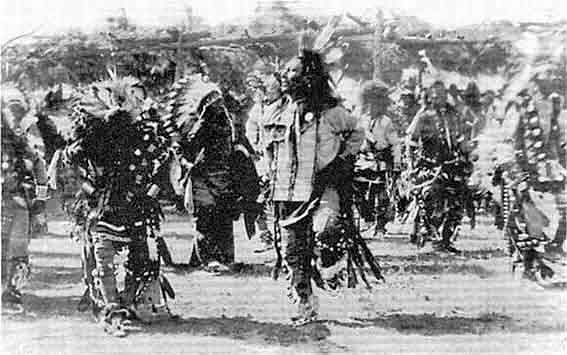 Land Cessation
Native Americans: 19thCentury
Removal (West of the Mississippi R.)(1830s-40s)
Concentration (1860s-1880s)
Indian Wars
Reservations
Assimilation (1880s-1930s)
Dawes Act
Historic synthesis: analyze the two documents and decipher parallels  and contrast between the two time periods
1820-1840
1880s-1930s
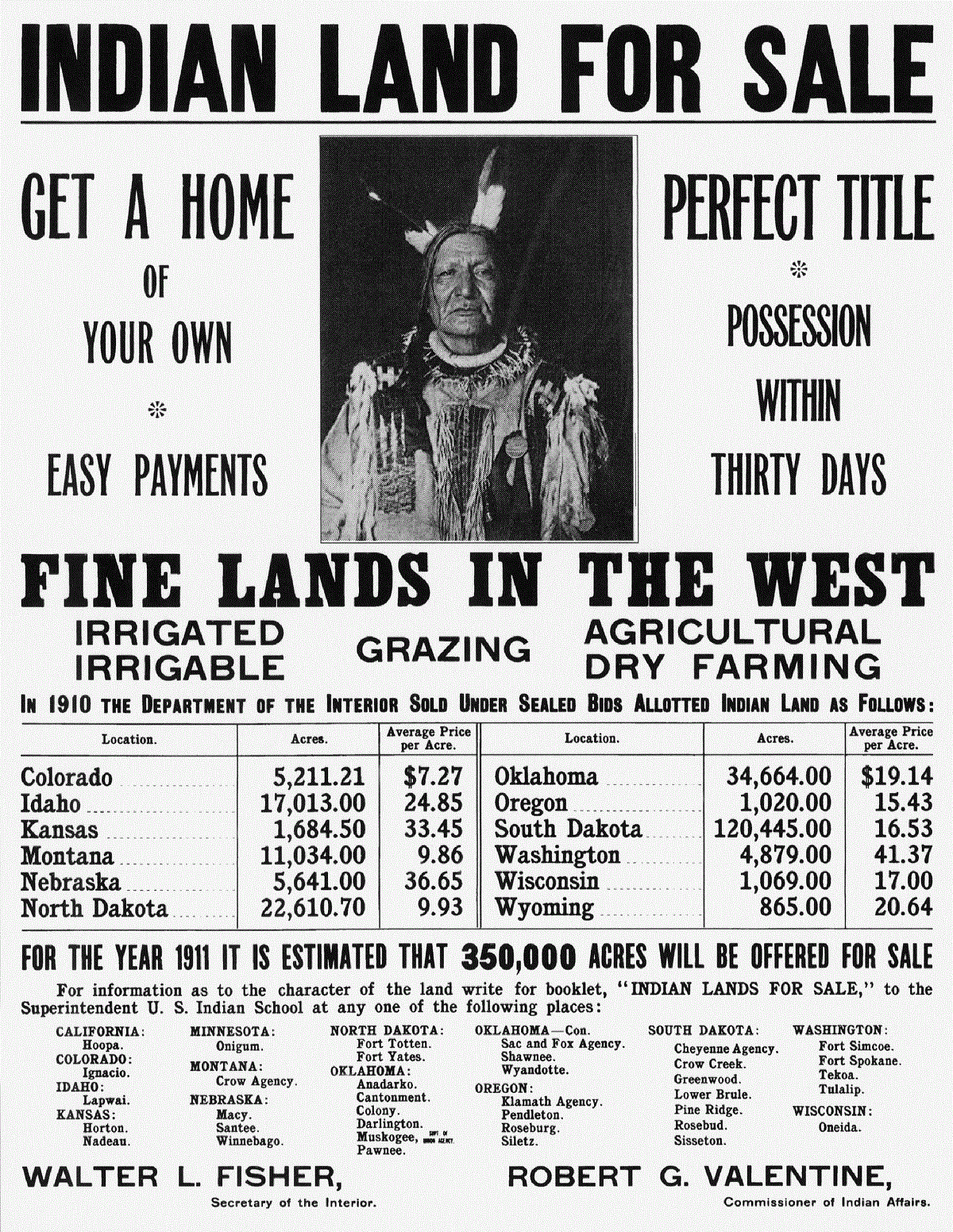 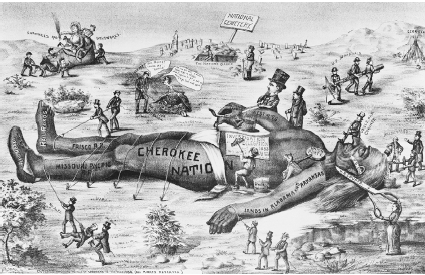 Indian Removal (1820-1843)
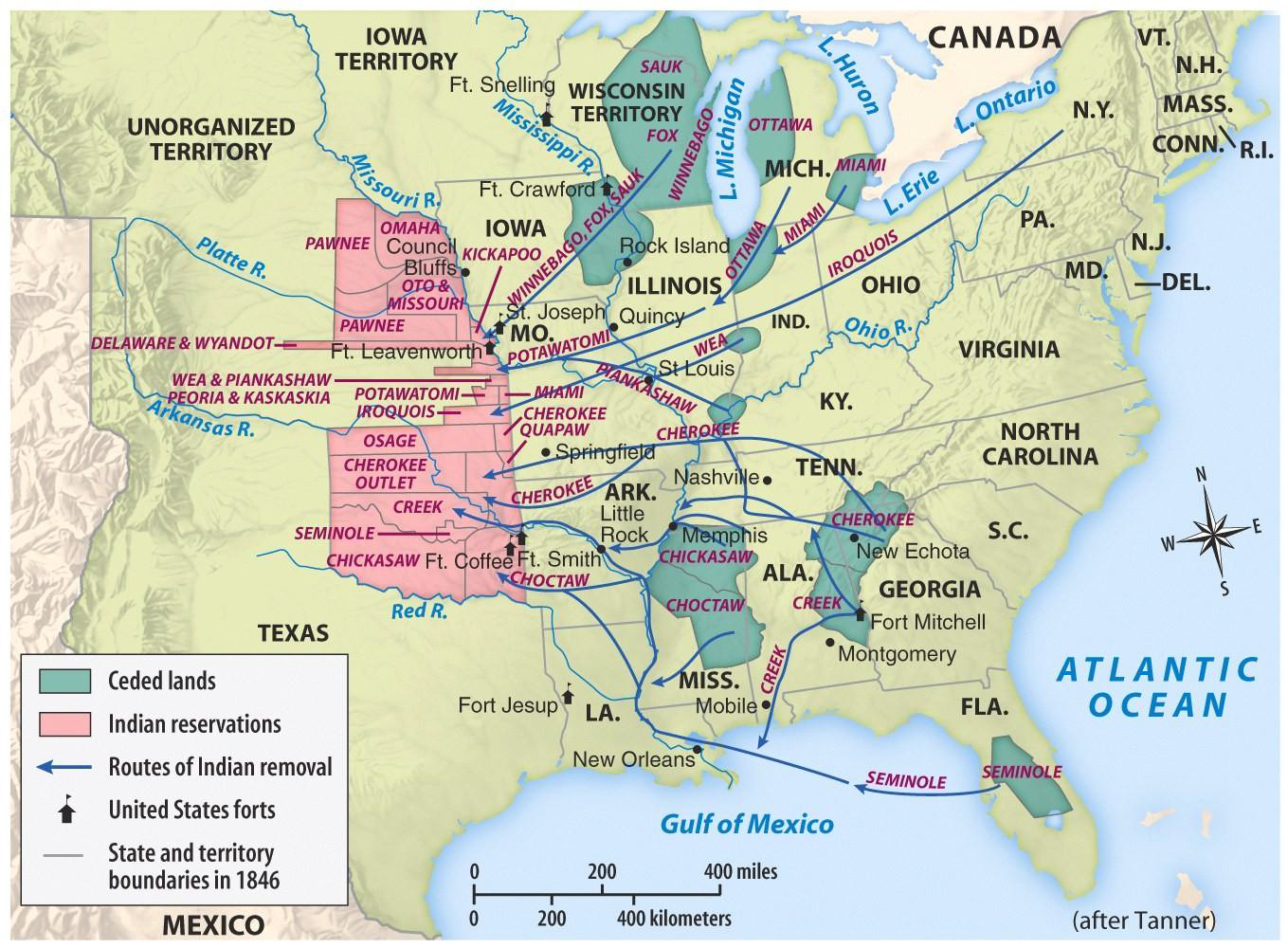 INDIANS				Reservations        “Concentration”			Bureau of Indian Affairs
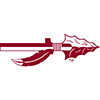 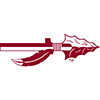 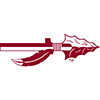 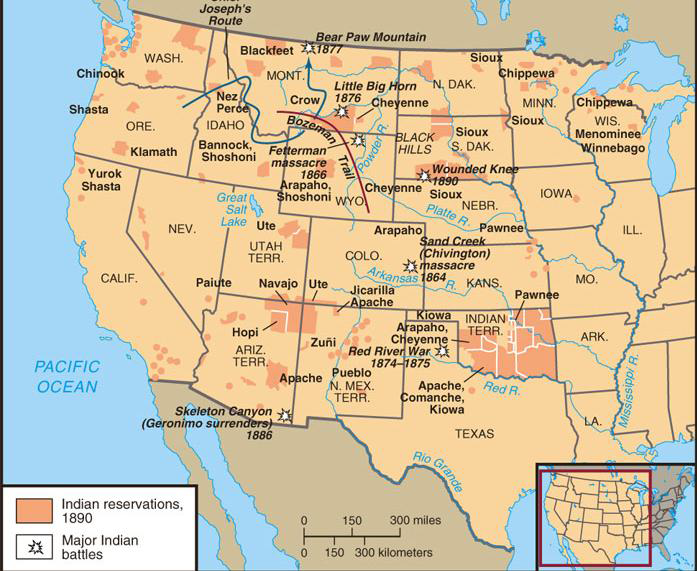 Treaty of Fort Laramie 1851 & Fort Atkinson 1853 (Reservation system)
Protect settlers
Issues: 
Starvation 
Graft: Bureau of Indian Affairs agents selling Natives supplies
Dead Buffalo, 1872
Causes:
Railroads
Western expansion
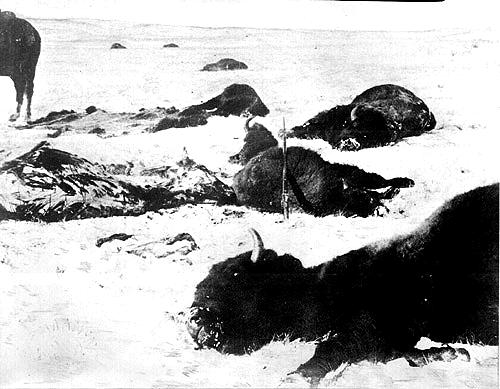 INDIANS Conflicts		►Battle of Little Big Horn► Sand Creek Massacre		►Sitting Bull							►George Armstrong Custer				►Crazy Horse
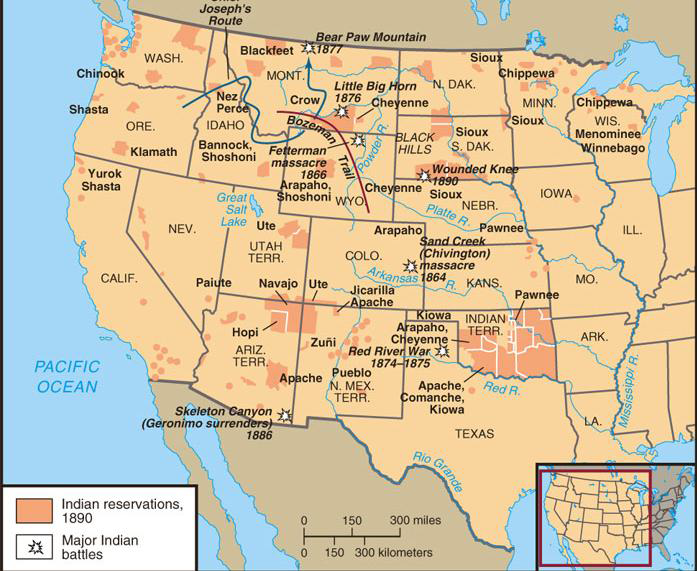 Other Conflicts
Fetterman Massacre
Red River War
The Ghost Dance Movement, 1890► White man go away	► The BUFFALO return	           		  ►  Ancestors return
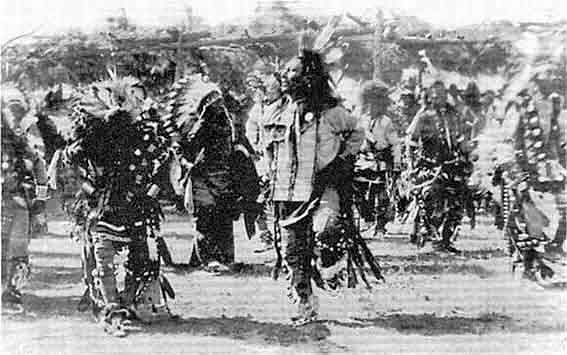 Cause of the Wounded Knee Massacre
Troops Burying Bodies, Wounded Knee
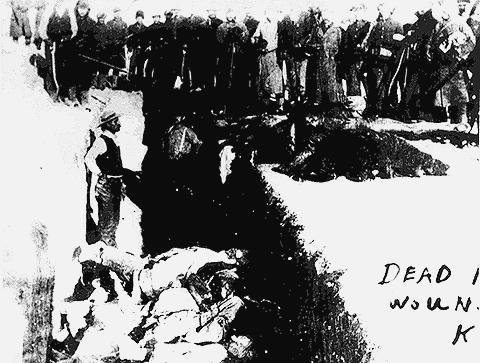 Fight Against Concentration
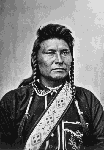 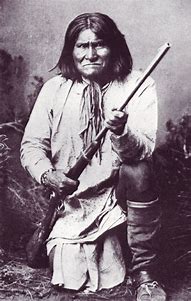 Chief Joseph, Leader of the Nez Perce
Geronimo: Apache
Resisted government policy of reservation
 Native Americans lose: RRs, disease, loss of the buffalo, & war
A Century of Dishonor, 1881
If I can do one hundredth part for the Indian that Mrs. Stowe did for the Negro, I will be thankful. – Helen Hunt Jackson
Argues against government abuse of Natives 
Propose assimilation
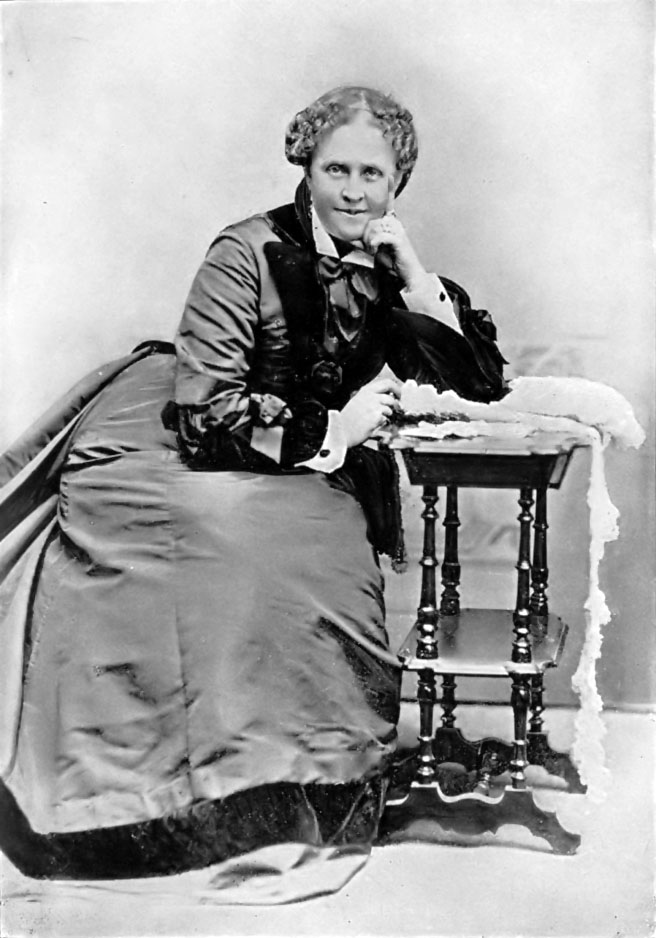 [Speaker Notes: included red ink packet to all members of Congress  - blood is on your hands

Jackson also wrote a book summarizing and condemning state and federal Indian policy, as well as the history of broken treaties. Because she was in poor health, she wrote with haste.A Century of Dishonor, calling for significant reform to government policy towards Native Americans, was published in 1882.[6] Jackson sent a copy to every member of Congress with an admonishment printed in red on the cover, "Look upon your hands: they are stained with the blood of your relations." To her disappointment, the book had little impact on government policies and actions.]
INDIANS►Assimilation ►Dawes Severalty Act(1883)
What other western settlement policy is this similar to?
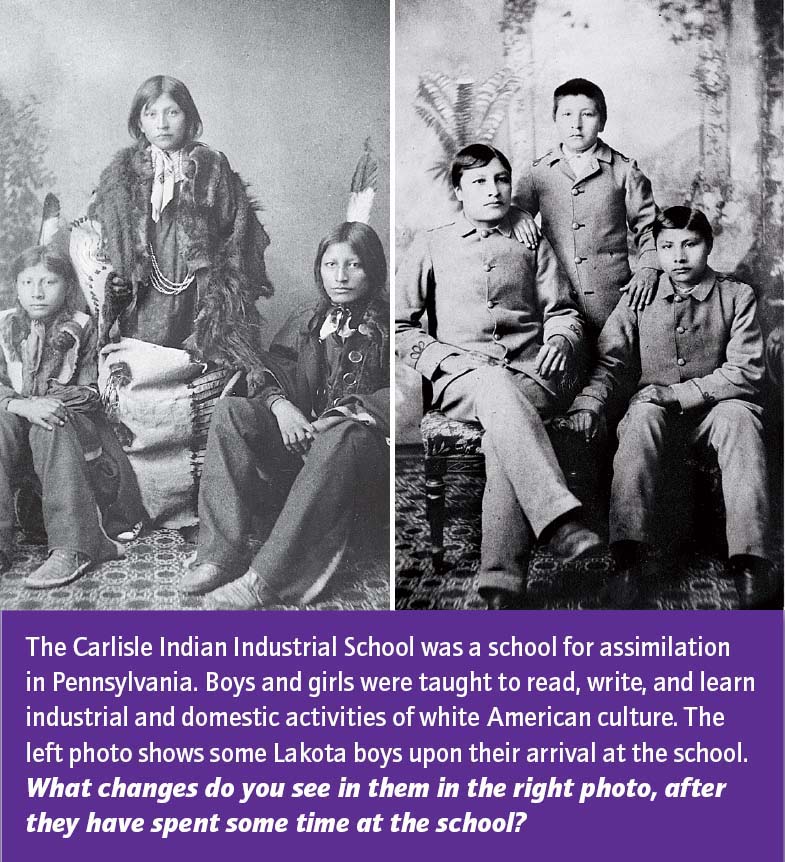 BIG BUSINESS in America
Prompt: In the post–Civil War United States, corporations grew significantly in number, size, and influence. Analyze the impact of big business on the economy and politics and the responses of Americans to these changes. Confine your answer to the period 1870 to 1900.
THESIS DEFENSE
Claim 
Three Bases: How do the Seven Documents fit
How are you using the documents – describe, explain, or HIPP
Historic Contextualization (must focus on the topic and connect ideas)
Causation before the time period
Immediate effect: during the time period
Long term effect: after the time period
Historic Parallelism – Complex history
14th Amendment: Defines who are citizens of the U.S. and that they have equal protection under the law
Historic Parallels (draw comparisons between different times or groups in history) – must show how their circumstances are similar
Compare the two of the following groups: Native Americans, Immigrants, and Freedmen – (must use historic facts)
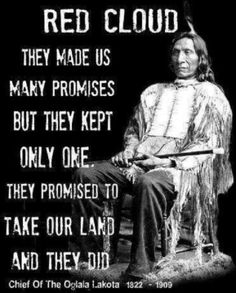 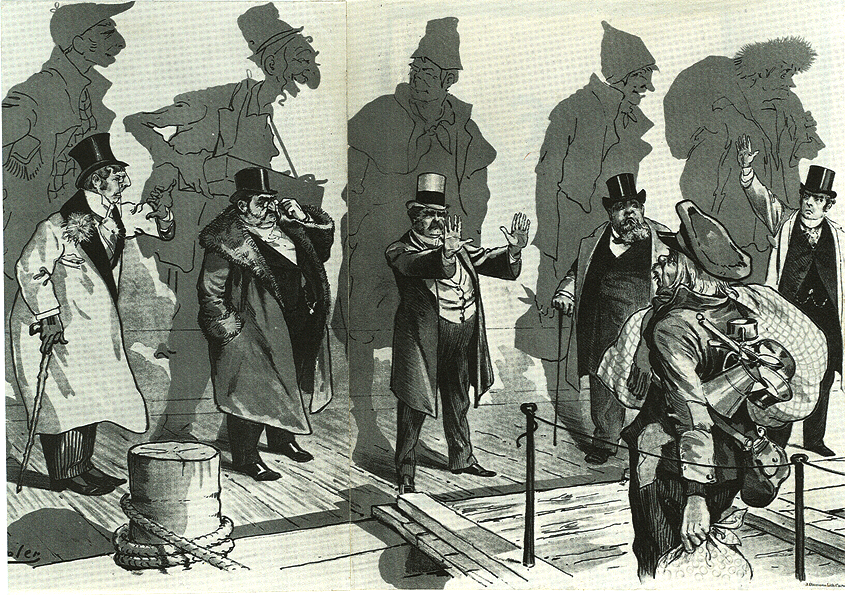 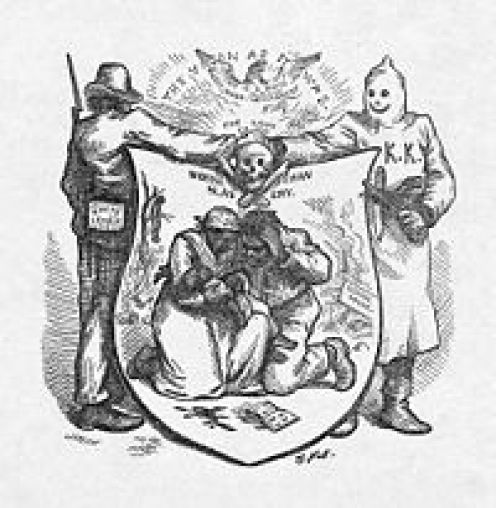 Historic synthesis: Non-Americans faced similar dilemmas in the United States during the Gilded Age
Native Americans
Immigrants
Western Expansionism
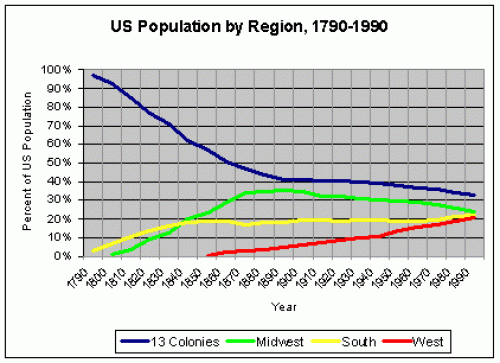 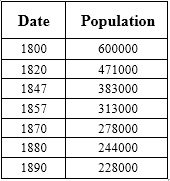 Essential Question: How did rapid mechanization in industrial and agriculture American society transform the United States and bring it into the modern age?
Students Can: 
Discern how westward expansion impacted Native Americans
Evaluate how the economy of the west was transformed by the rise of industrialization 
Demonstrate how American government displayed a plutocracy during the Gilded Age
Agenda
The Turner Thesis
Home on the Range
A Safety Valve Test
Homework
Historic Parallelism due Wednesday (Natives, Immigrants, and Freedmen)
Gilded Age Quiz: Friday 2/9
The Turner Thesis
"The existence of an area of free land, its continuous recession, and the advance of American settlement, explain American development. . . So long as free land exists, the opportunity for a competency exists, and economic power secures political power.” 	- Fredrick Jackson Turner, “Frontier Thesis” 1893
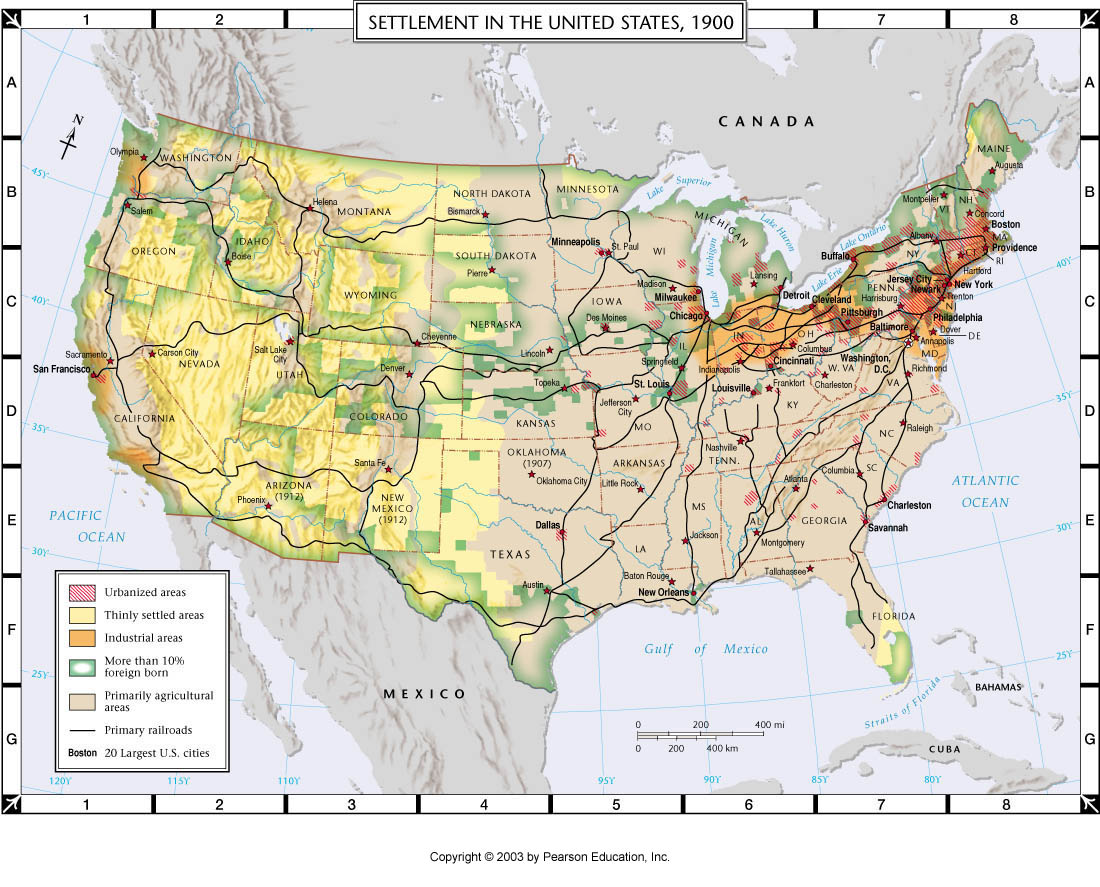 Essential Questions
1. What factors shaped the economic and social development of the West beyond the Mississippi? 
	► rugged individualism, 
	► the natural environment, 
	► market forces, 
	► the federal government, 
	► other cultures 

2. For whom and to what extent was the American West a land of opportunity from 1865 to 1900?
The “West” ►Changing meanings of “THE WEST” ►“Great American Desert”
U.S. Population and Settlement, 1850
U.S. Population Change from 1870 - 1890
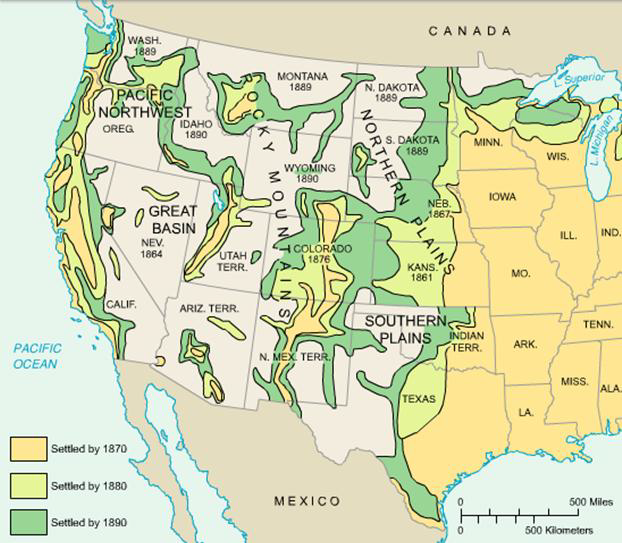 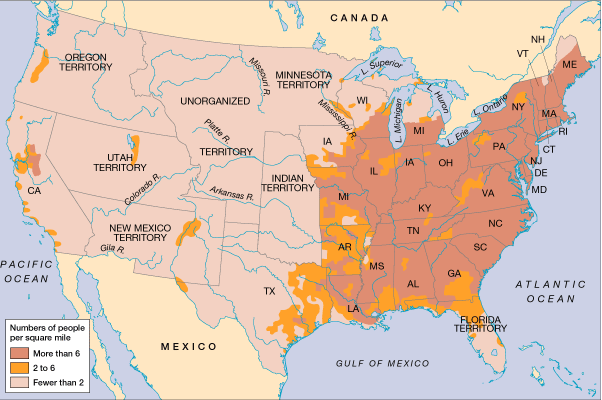 The United State 1857-1912
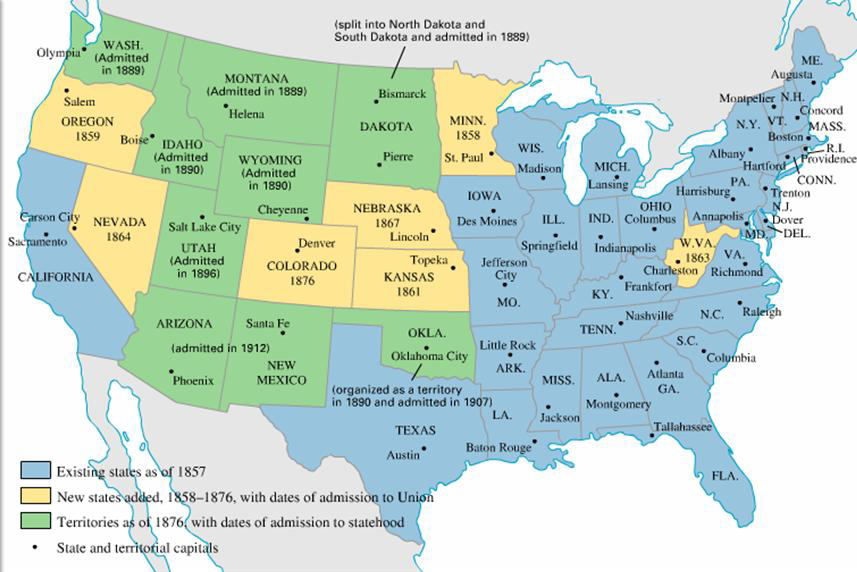 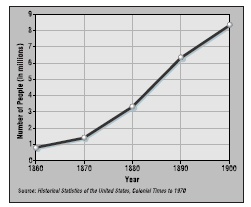 Population Growth of the West 1860-1900
The United State 1857-1912
A variety of cultures coming from many 
directions shaped the West
►Europeans
►Indians
►Hispanic
Tejanos
Californios
►Asian
“Coolies”
“tongs”
Chinese Exclusion Act
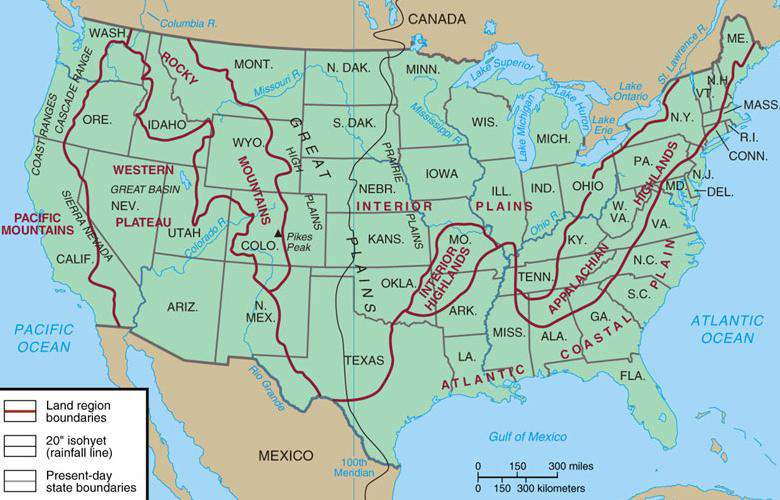 The American Dream
The West was the safety valve for the American dream
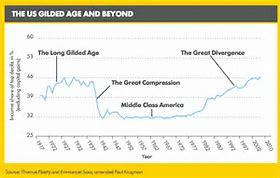 Factors: 
Government intervention: Homestead Act 1862, Morrill Land Grant Act, Transcontinental RR
Technology: steel plow, dry farming, wind mill
Industrialism: need for raw materials and new markets
Immigration
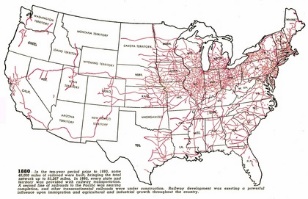 American West Economic Power
West - Provides raw materials (food, mineral wealth, some corporate influence – Armour & Co. Meat Packing Chicago)
East – Manufacturing finish goods, banking, railroads
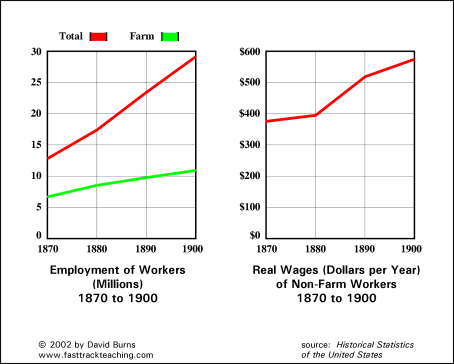 The Safety Valve
To what extent did the West, during the Gilded Age, provide a safety valve for the achieving the American Dream?
Construct a PERSIA Chart to demonstrate your answer
Important note: the west was impacted by a variety of factors, such as market forces, rugged individualism, government intervention, and technology
P
E
R
S
I
A
Side 2
Side 1
The Grange Collection
Briefly explain the point of view of the artist from the perspective of Western farmers.  (Cite one specific development from 1865 to 1900 to support your conclusions)
The Changing American Landscape
Describe ONE factor that caused the change in population in the United States from 1860 to 1900.
Explain positive change to either rural or urban landscape, as a result of the population change.
Explain how population change of the United States from 1860 to 1900 led to one of the following conflicts.
The common man vs. industrialists
Culture differences 
Power of government
Economics of the West
Develop a master chart combining your individual charts.
Create arguments that support or counter the settlers view points.
Include historic content to support your views.
Controlling the West
Provide historic facts that support why the following groups need control in the West
Farmers
Miners
Ranchers
Railroads
MINERS
California Gold Rush
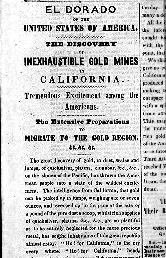 ►Gold is discovered at Sutter’s Mill in 			1848
			►Word of the gold strike reaches the rest 			of the US by late 1848
			►In 1849, over 80,000 Americans flock to 			the gold fields
			►San Francisco grows to 50,000 people 			by 1855
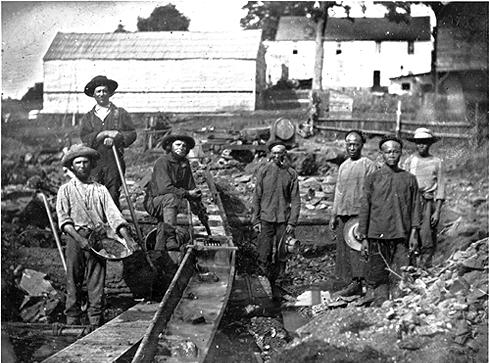 Miners, California, 1852
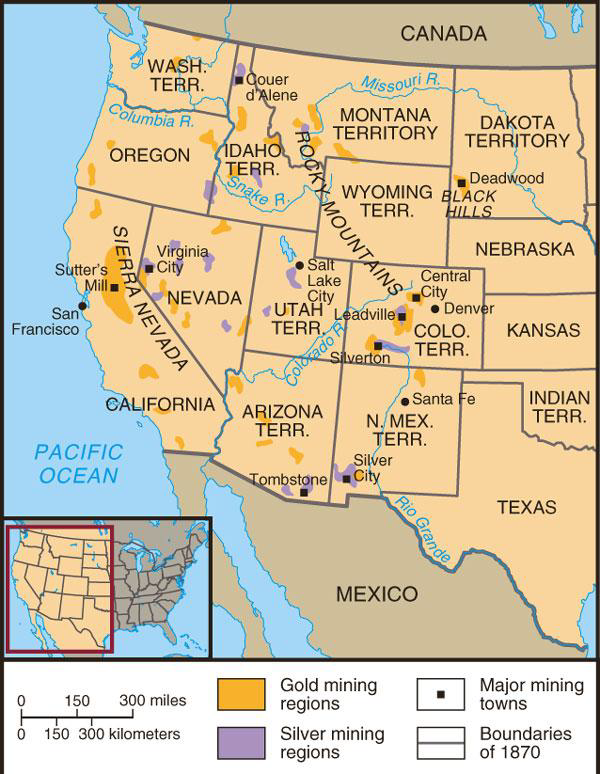 MINERS
►Comstock Load
►Black Hills
►Boomtowns
►Ghost towns
Mining Regions of the West
Copper Smelting, Butte, Montana
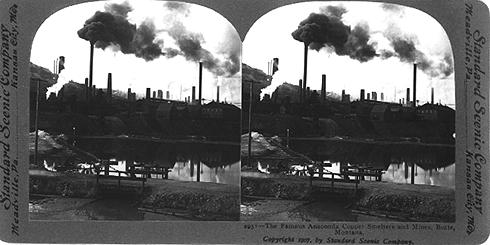 Individual miners looking to get rich were many of the first settlers
Large mining companies, often based in East, end up dominating mining
Products of Western mining fuel the developing industrial economy
RAILROADS
Workers for the Union Pacific
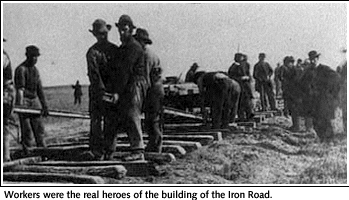 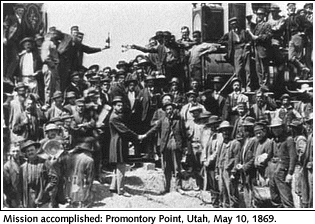 Promentory, 1869: Who is missing?
Transcontinental Railroads and Federal Land Grants, 1850-1900
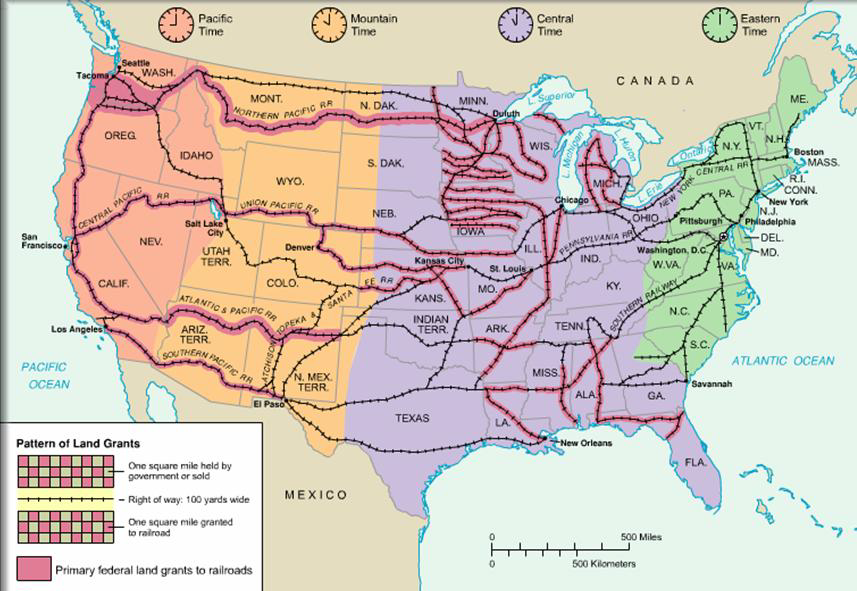 RAILROAD CONSTRUCTION, 1830-1920
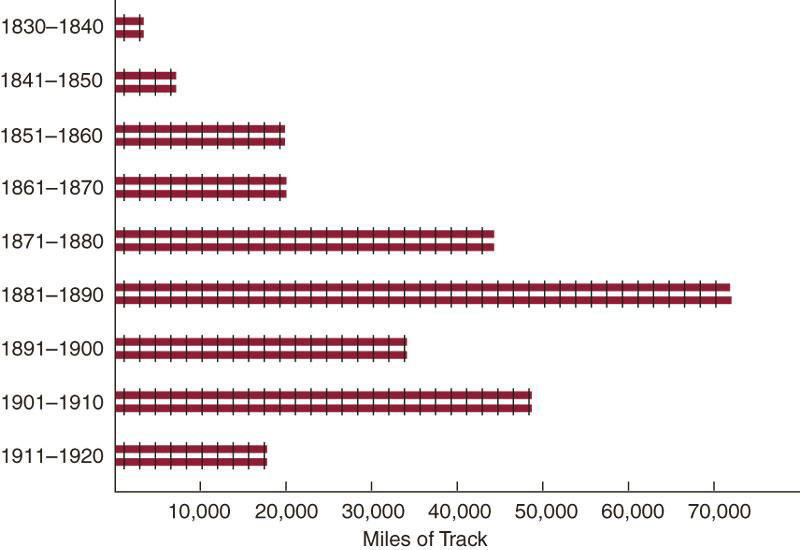 Ranchers & 
Cowboys
RANCHERS
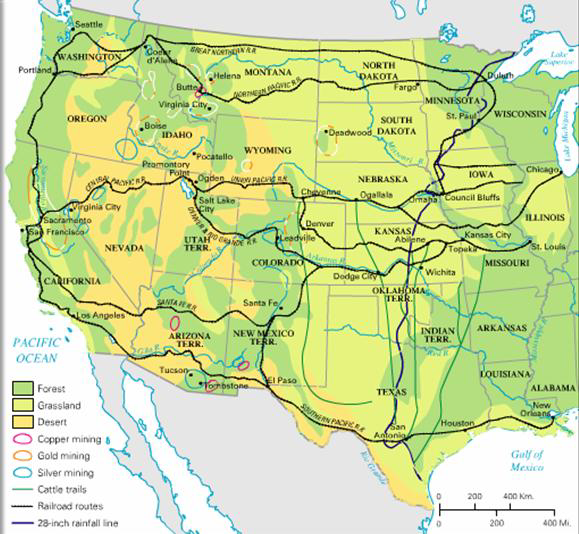 ►“long drives”
►range wars
►barbed wire, Joseph Glidden

►What fuels the development of large-scale cattle ranching?
►Why does the golden age of ranching end? Who ends up dominating the industry?
FARMERS
Frontier Settlement 1870-1890
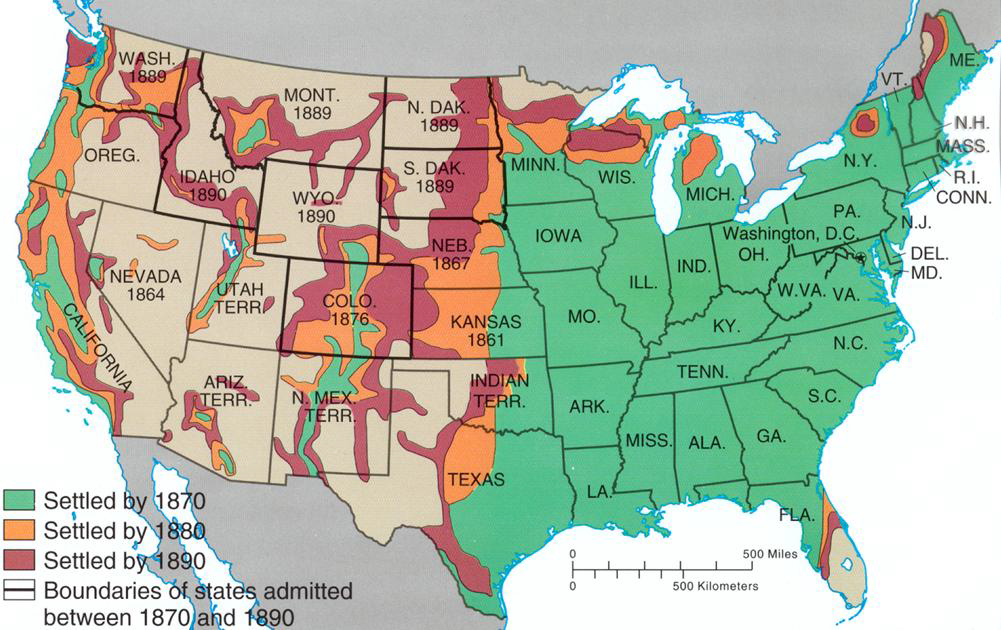 FARMERS
►Homestead Act, 1862		►Role of railroads
►Morrill Land Grant Act	, 1862	►Sodbusters
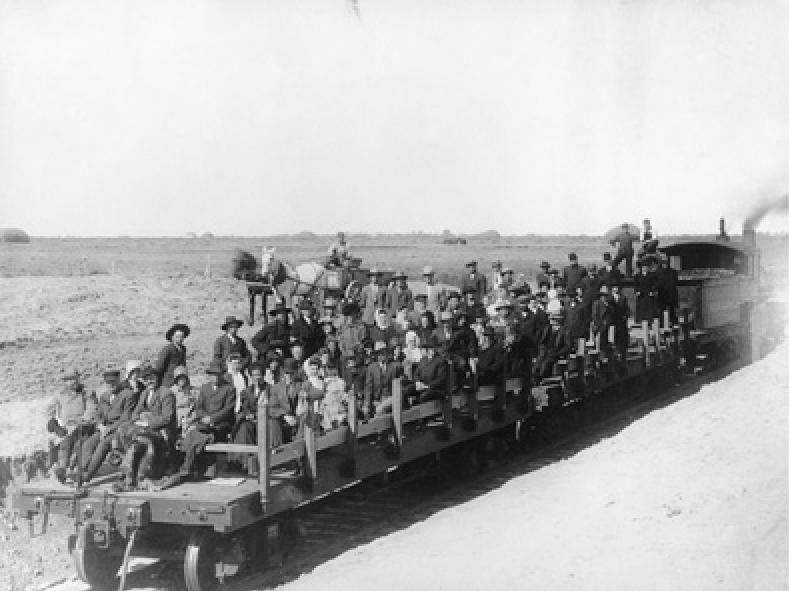 Kansas emigrants
Kansas Collection, University of Kansas Libraries
FARMERS
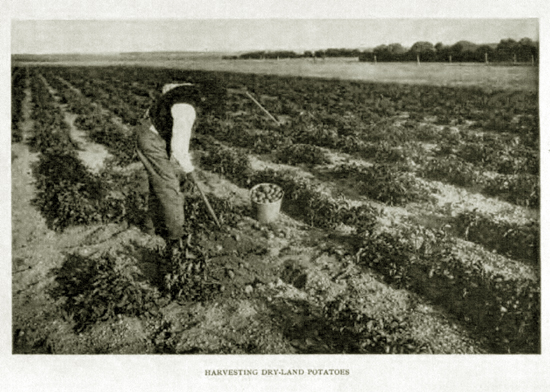 Innovation: dry farming
Exodusters, Shores Family, Nebraska, 1887
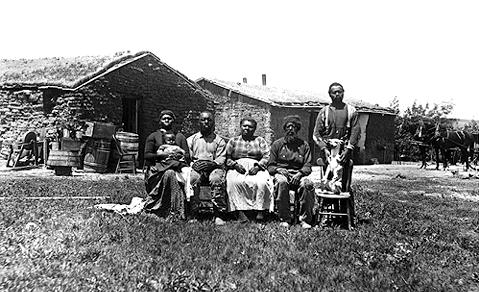 Farmers
Major innovations
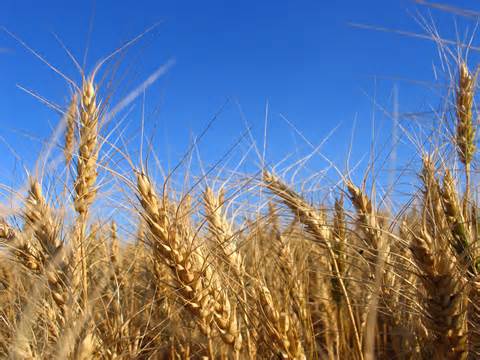 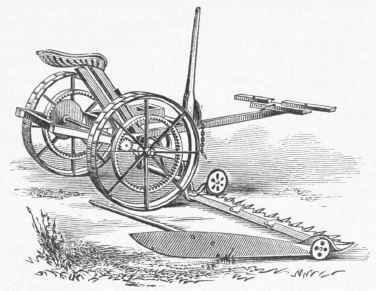 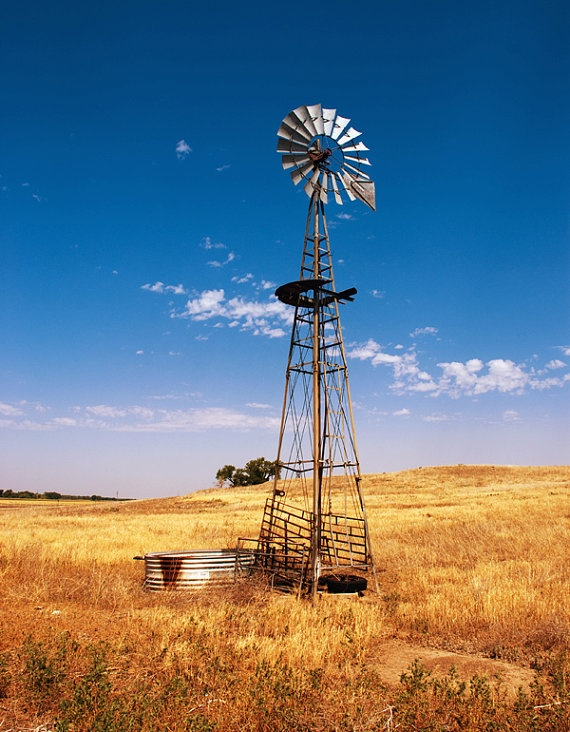 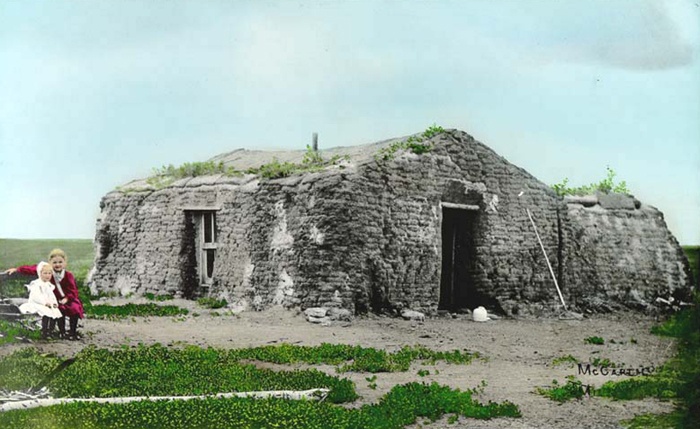 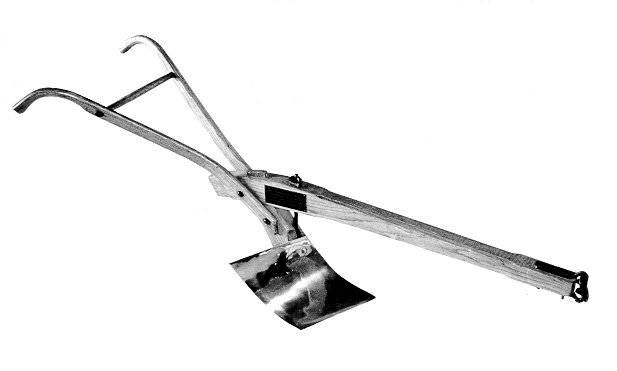 The Farmers’ Complaints
►Weather: drought, blizzards, etc
►Declining crop prices
►Railroad rates / railroad monopolies
►debt
►Money supply
►High tariffs

Who dominates farming 
      by 1900? 
What kind of farms?
Opportunity?
Role of Industrial 
      market economy?
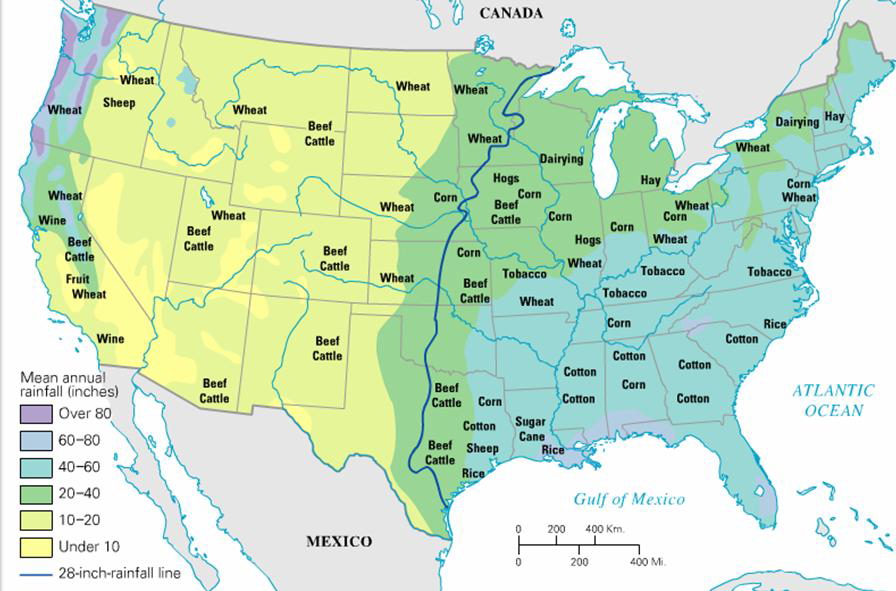 Agricultural Regions, 1900
Essential Question: How did rapid mechanization in industrial and agriculture American society transform the United States and bring it into the modern age?
Students Can: 
Discern how westward expansion impacted Native Americans
Evaluate how the economy of the west was transformed by the rise of industrialization 
Demonstrate how American government displayed a plutocracy during the Gilded Age
Agenda
The Cross of Gold Connection
Rise of the Farmers
We Be DBQing
Homework
Read pages 656 – 665 Roots of Progressivism 
Gilded Age Quiz: Friday 2/9
Cross of Gold Speech
“Having behind us the producing masses of this nation and the world, supported by the commercial interests, the laboring interests, and the toilers everywhere, we will answer their demand for a gold standard by saying to them: You shall not press down upon the brow of labor this crown of thorns, you shall not crucify mankind upon a cross of gold.”
	- William Jennings Bryan, 1893
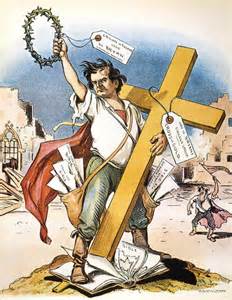 Farmers Organize
Issues: debt, high taxation, the natural environment, & abuse by the railroads
Organizations
Greenback Labor Party (currency)
The Grange 1875: Oliver H. Kelley
Setup farmers co-ops & “Grange Laws”
Wabash v. Pacific Railroad Co.: states 
    can’t regulate interstate commerce
Interstate Commerce Act 1887 (Interstate 
   Commerce Commission & RR regulation)
Farmers Alliance 1870: 
socialize and push farmers agenda
Excluded: tenant farmers, share croppers, 
   & farm laborers
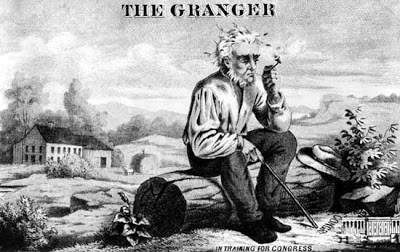 Populists Movement
The People’s Party (Populist) 1891
Omaha platform: coinage of silver, gov. control of the railroads, 8 hour work day, & 17th Amendment 
1892 Election – James B. Weaver
Panic of 1893
Farmers struggle to pay debts
Coxey’s Army (paper currency)
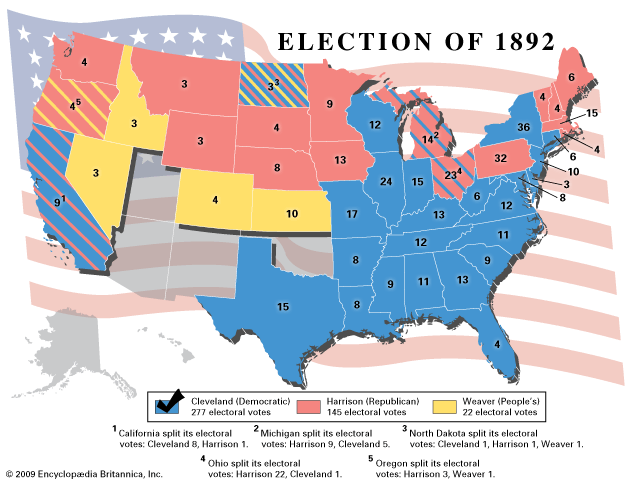 Election of 1896 – Death of the Populists Movement
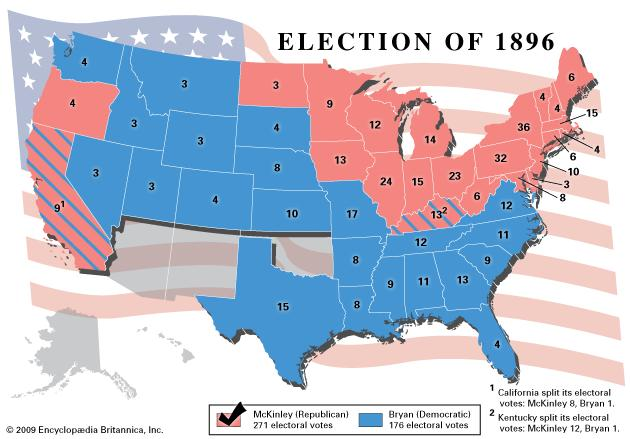 Democrats unite with
Populist to defeat Rep.
William Jennings Bryan (D)
“Cross of Gold Speech”
William McKinley (R)

Election of 1896 decided:
Gold Standard Act 1900
Dingley Tariff Bill (46.5%)
Panic of 1893 ended in 1897
Death of the Populists
Take it to the D to  B to Q
Prompt: In the post–Civil War United States, corporations grew significantly in number, size, and influence.  Analyze the impact of big business on the economy and politics and the responses of Americans to these changes. Confine your answer to the period 1870 to 1900.
RULES:
Documents cannot leave the room in away (No pictures, etc.)
You must use 7 out of 10 documents 
You must have HIPP for 4 out of 7 documents
Take it to the D to  B to Q
Prompt: In the post–Civil War United States, corporations grew significantly in number, size, and influence.  Analyze the impact of big business on the economy and politics and the responses of Americans to these changes. Confine your answer to the period 1870 to 1900.
Step 1: Question simplification 

Step 2: Document analysis: 
Identify main idea
Identify prior knowledge (facts in & implied by the docs.)
Identify POV and purpose
The Grange Collection
Briefly explain the point of view of the artist from the perspective of Western farmers or Northern Industrialist.  (Cite one specific development from 1865 to 1900 to support your conclusions)
Period 6: 1865 – 1898 - The transformation of the United States from an agricultural to an increasingly industrialized and urbanized society brought about significant economic, political, diplomatic, social, environmental, and cultural changes.
Key Concept 6.1: Technological advances, large scale production methods, and the opening of new markets encouraged the rise of industrial capitalism in the United States 
Key Concept 6.2: The migration that accompanied industrialization transformed both urban and rural areas of the United States and caused dramatic social and cultural change
Key Concept 6.3: The Gilded Age produced new cultural and intellectual movements, public reform effort, and political debates over economic and social policies 
Essential Question: How did rapid mechanization in industrial and agriculture American society transform the United States and bring it into the modern age?
Students Can: 
Evaluate the impact of western expansionism in altering the American west
Discern contributing factors for the growth of laissez faire capitalism and its impact on the West
Agenda
The Populists
Controlling the West Discussion

Homework
Prompt break down and plan
How the West was Won?
Discussion questions: evaluate the conflict that westward expansion created during the latter part of the 19th center.
Meet as group; settlers, Native Americans, and industrialists.  Formulate arguments that promote your interests.
Divided into groups of three (1 settler, 1 Native American, and 1 industrialist) 
Discuss the following and reach consensus based on factual content
Who should control the west because it is moral right and proper?
Who should control the west because it is in the best interest for the welfare of the United States?
Explain who are the real winners and losers in the west?
__ 1. Why have many historians labeled the period following the Civil War until the turn of the century the Gilded Age?
Most Americans saw a rise in the standard of living and greater prosperity
The idea of equality becomes an achievable goal during this time period
While the U.S. saw great prosperity many American’s lived in poverty and were taken advantage of by industrialization
Labor unions were able to achieve improved working conditions, such as the eight hour work day
America had survived a major internal conflict and look forward to the rebirth of Democracy
__ 2. How did Tammany Hall reflect the late 19th century?
By supporting the farmers and their need for greater protection by the federal government
By encouraging the creation the Civil Service reform in government 
Corrupt politics that encourage the use of the patronage and graft
American nativism attitudes to increased immigration
The growth of corporate interest in politics
__ 3. How did corporations avoid state regulation of their activities?
The utilize the 14th Amendment to gain rights of a person
The had the courts interpret the Sherman Anti-trust Act to protect interstate commerce
They supported political machines, such as Tammany Hall
They created vertical and horizontal integration 
They were granted special status in Pollack v. The Farmers Trust & Loan decision
__ 4. Which piece of legislation dramatically altered the live of nomadic Plains Indian tribes, such as the Sioux and the Navajo?
Homestead Act 	 	
Interstate Commerce Act		
Pacific Railways Act		
Morrill Land Grant Act	
Dawes Severalty Act
__ 5. Labor unions, Populists, and debtors saw in the brutual Pullman episode _________________.
Proof of an alliance between big business and the federal government
A strategy by which united working class action could succeed
The need for a socialist party in the United States
The potential of the federal government as a counterweight to big business
The crucial role of middle class public opinion in labor conflicts
THE MYTH
THE MYTH
Essential Question
4.“Popular fascination with the cowboy, the pioneer, and the stories of Horatio Alger in the period 1870-1915 reflected Americans’ uneasiness over the transition from an agrarian to an industrial society.”
Assess the validity of this statement.
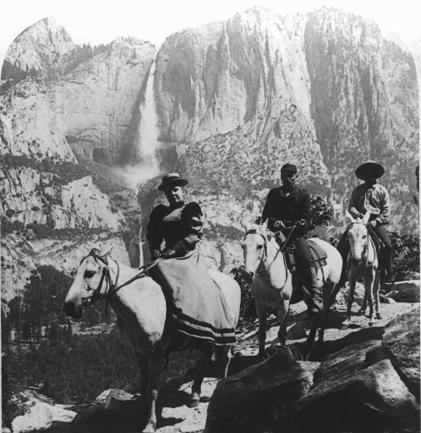 Turn of the 
Century tourist
At 
Yosemite
Establishment of National Parks & Forest
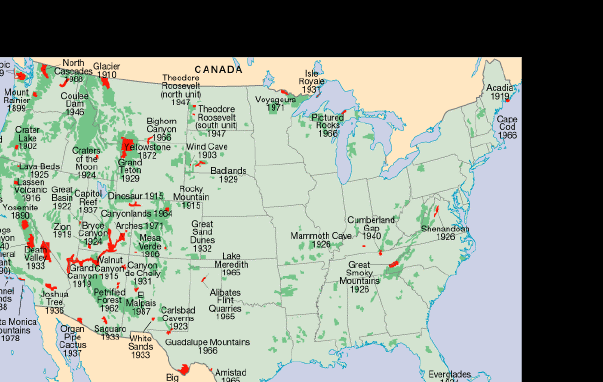 MYTHS &MEANINGS OF THE WEST
Buffalo Bill Cody and Sitting Bull, 1884
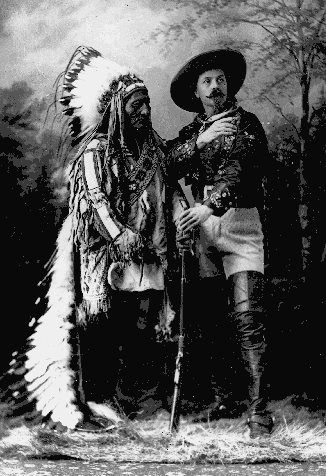 ►Buffalo Bill’s Wild West Show
►Helen Hunt Jackson
►Frederick Jackson Turner
Buffalo Bill & Sitting Bull
Fredrick Jackson Turner“Frontier Thesis”
“The existence of an 
area of free land, its 
continuous recession 
and the advance of 
settlement westward, 
explain American 
Development.”

Why was this a new 
interpretation at the time? 
How accurate is it?
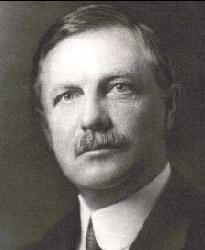